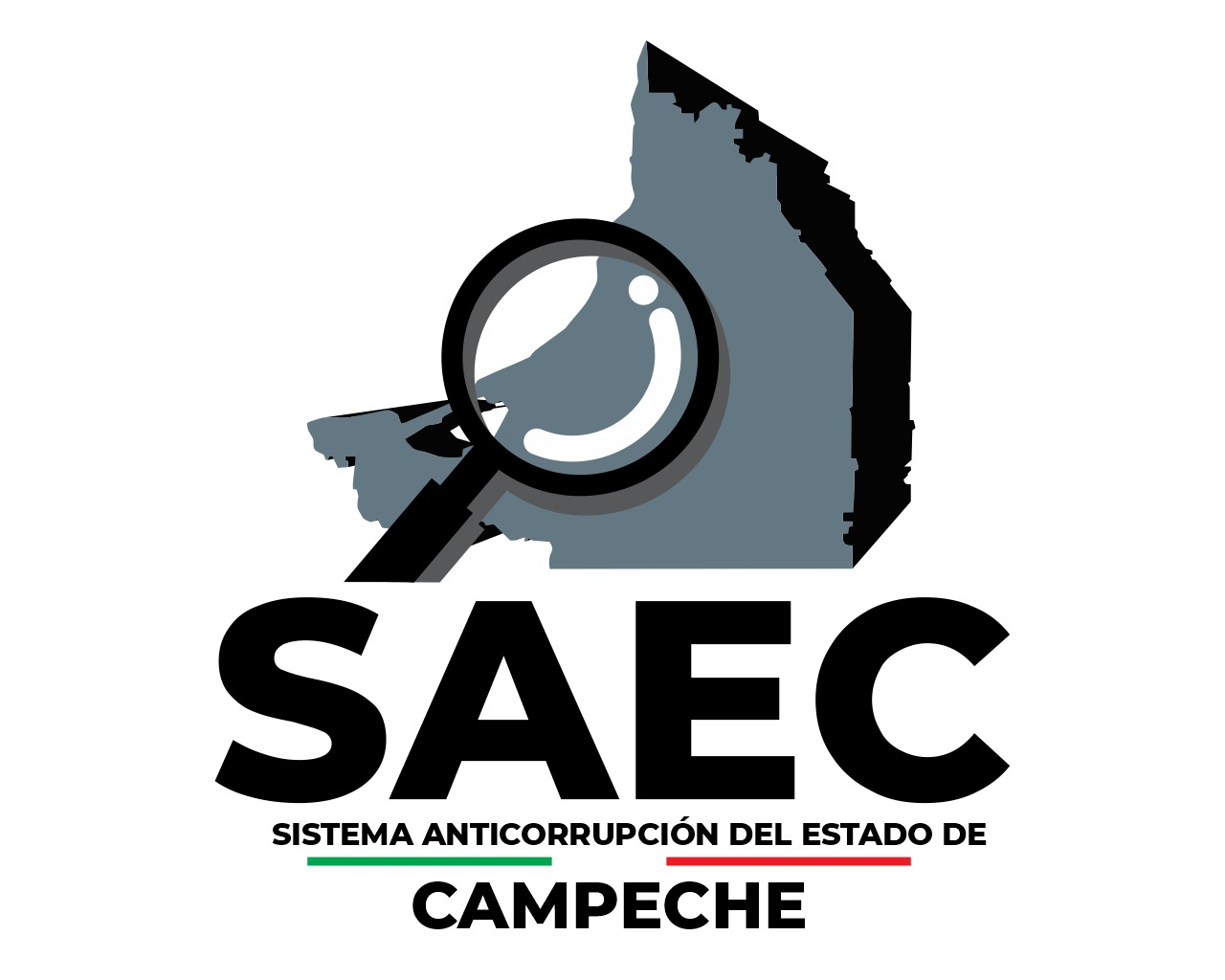 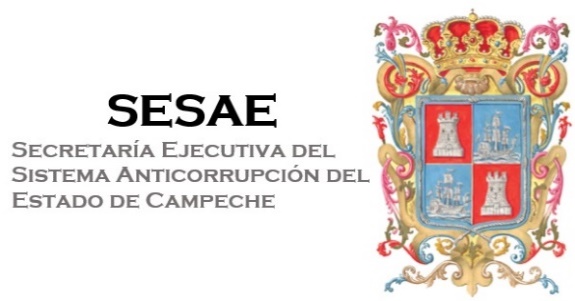 SEGUNDA SESION ORDINARIA DEL ÓRGANO DE GOBIERNO DE LA SESAE
22 DE JUNIO DE 2023
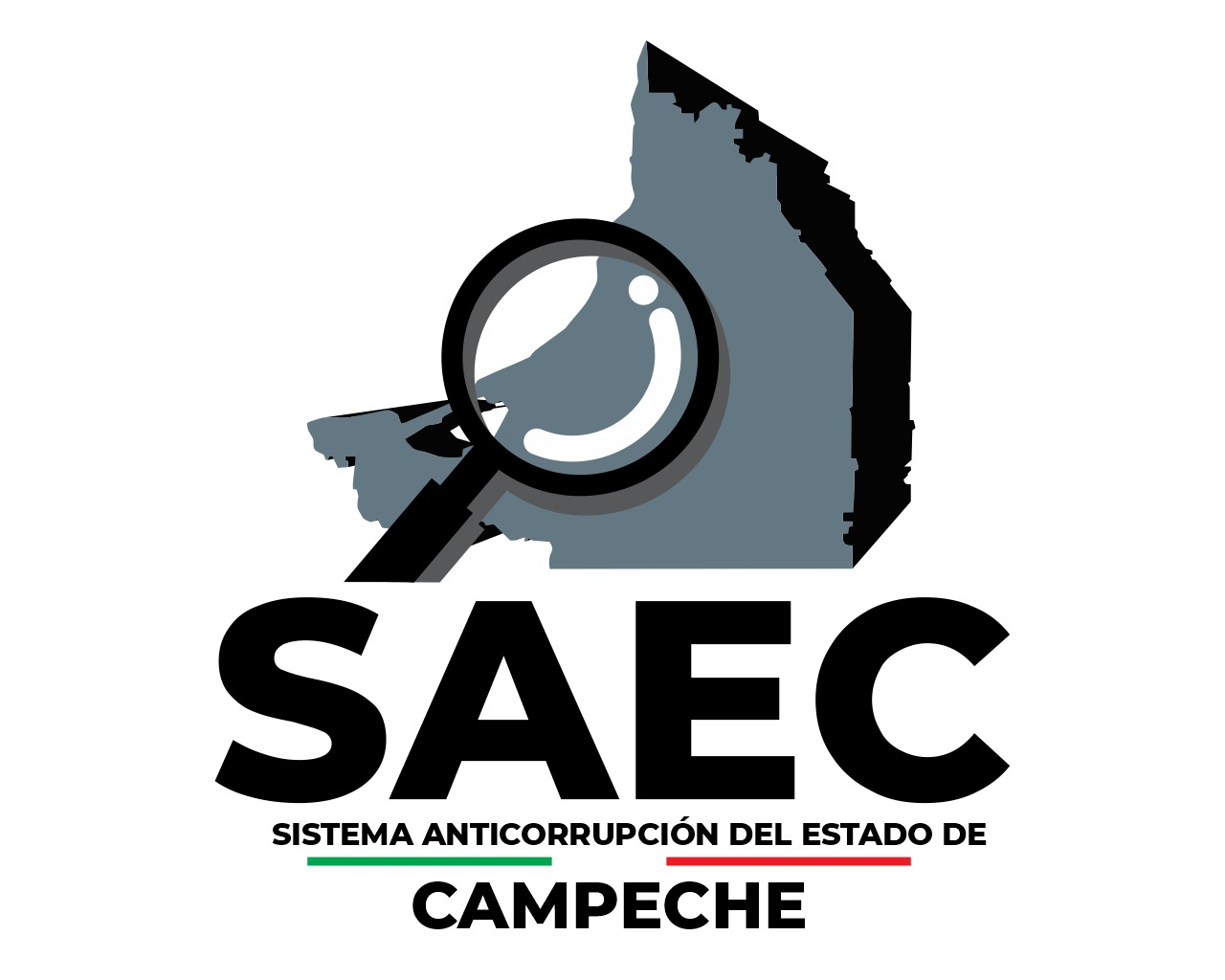 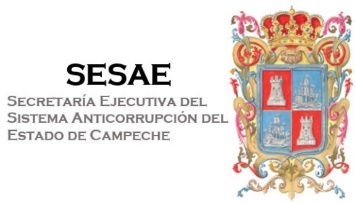